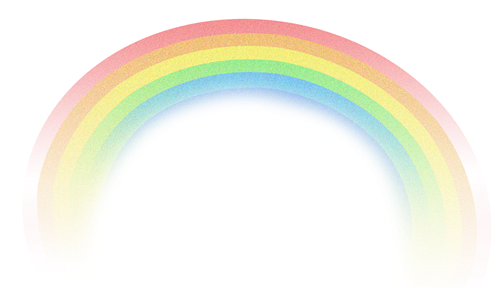 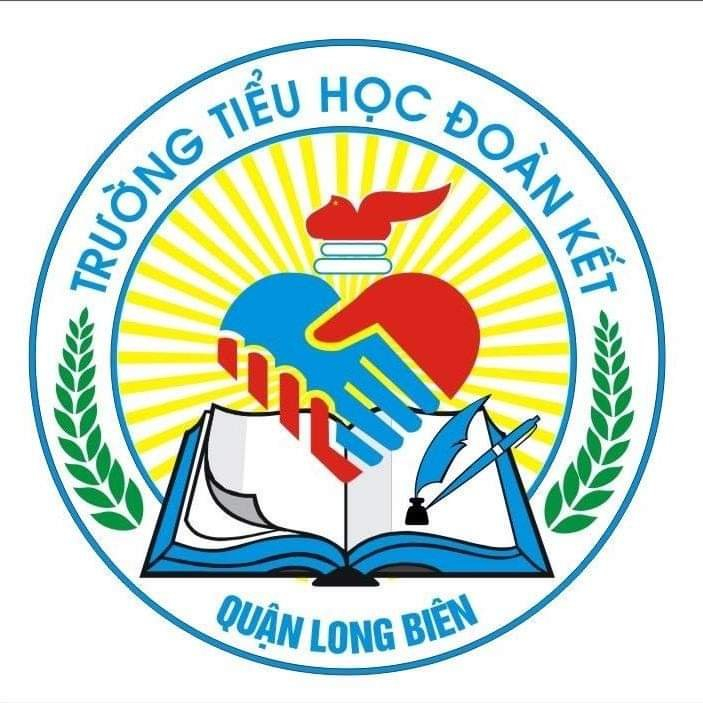 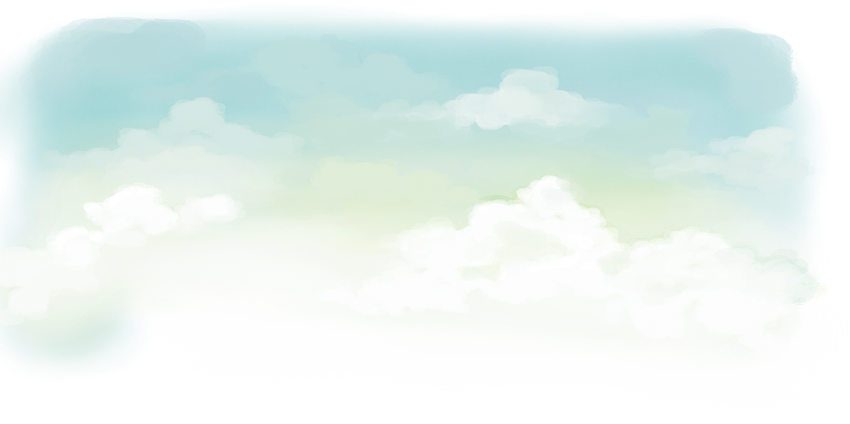 TRƯỜNG TIỂU HỌC ĐOÀN KẾT
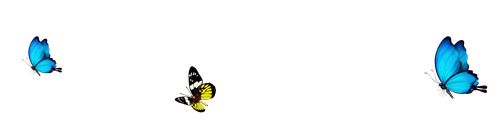 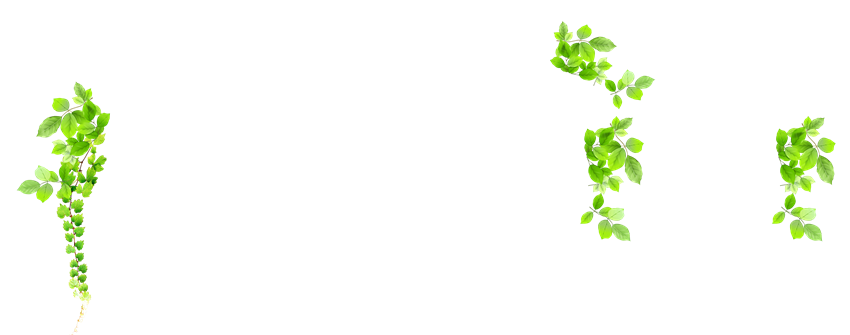 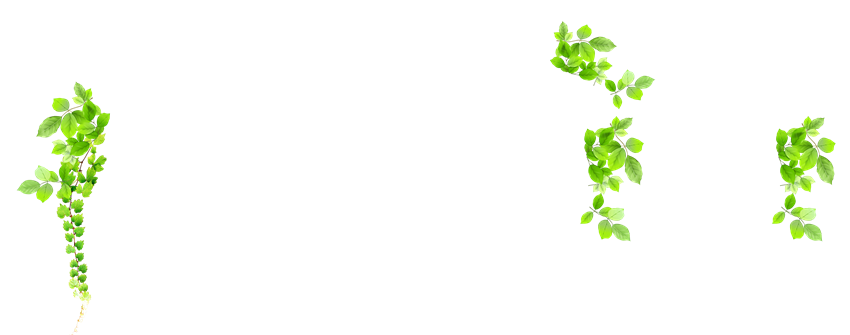 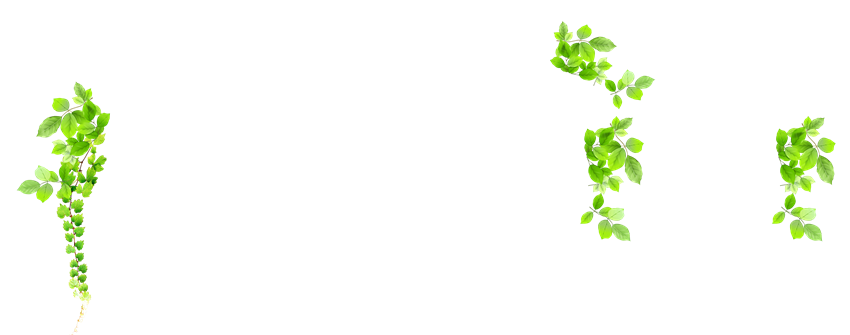 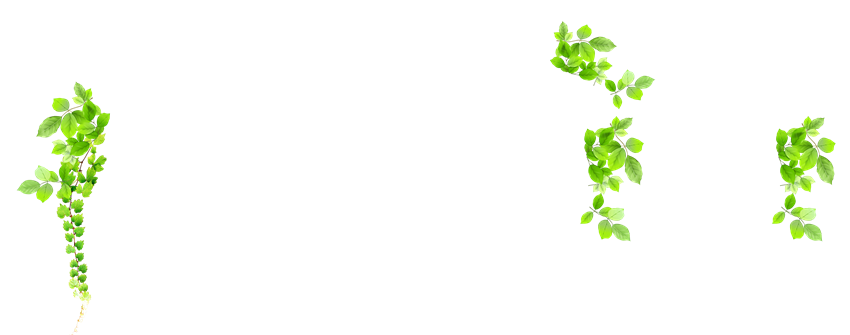 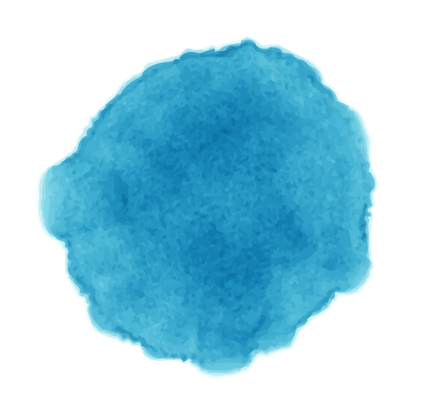 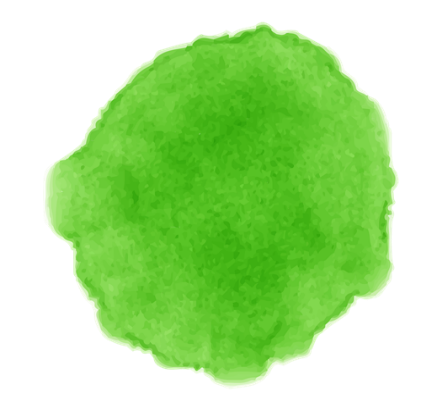 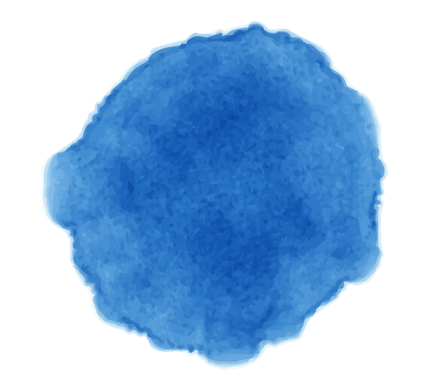 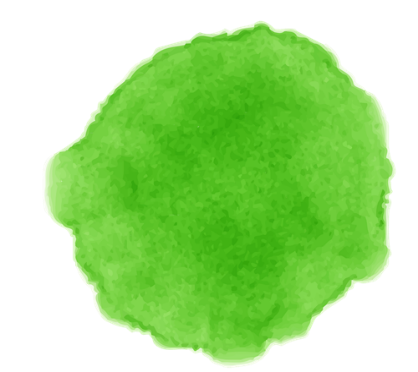 HỌC
LỚP
VẺ
VUI
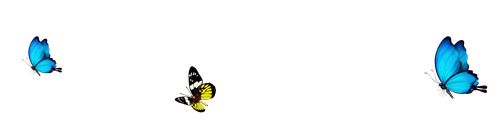 TOÁN LỚP 5
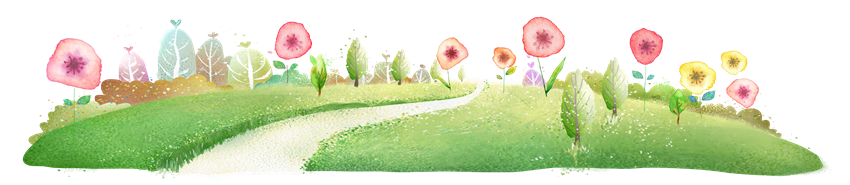 Giáo viên: Khúc Hải Yến
      Lớp: 5A2
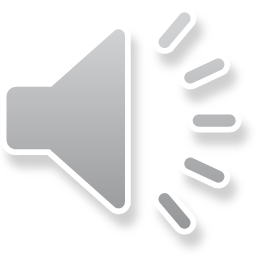 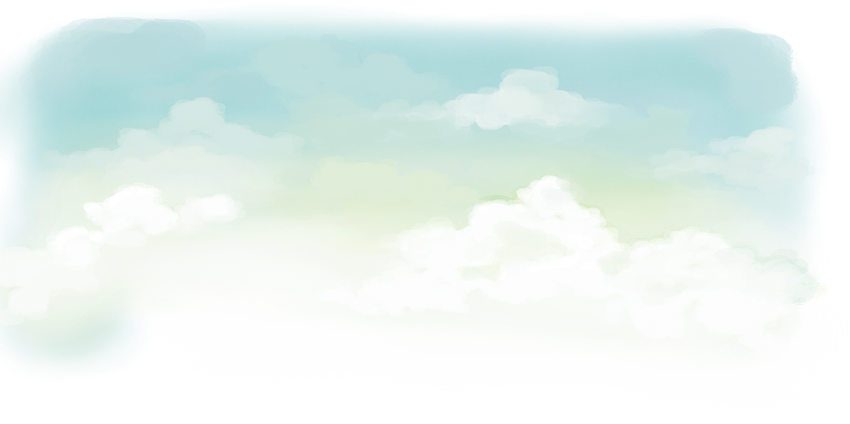 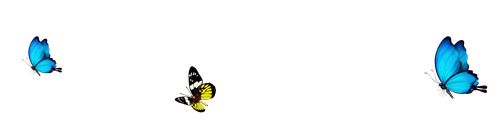 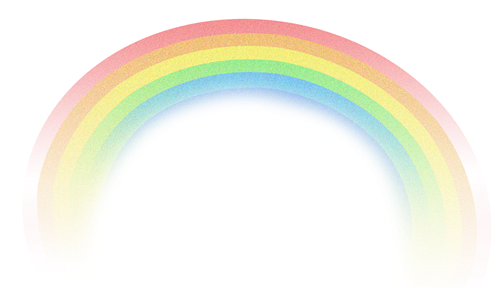 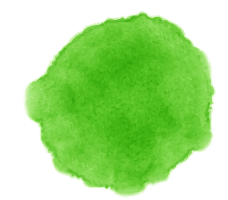 KHỞI ĐỘNG
KHỞI ĐỘNG
01
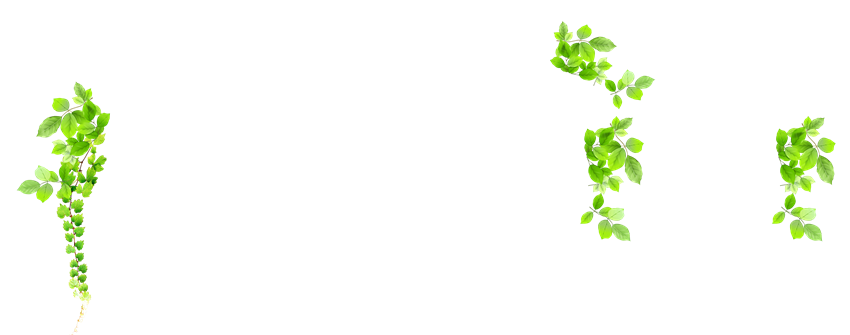 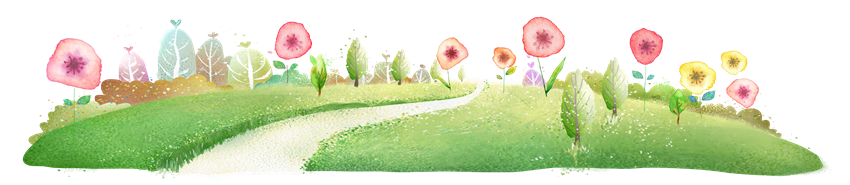 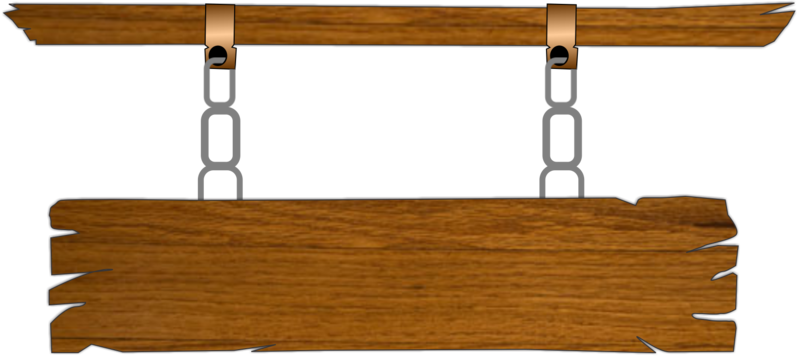 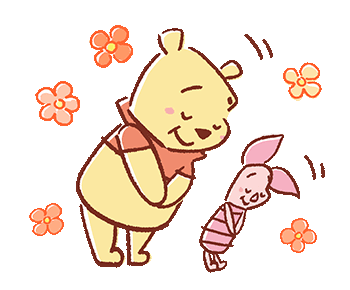 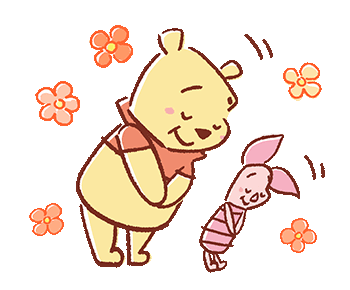 A
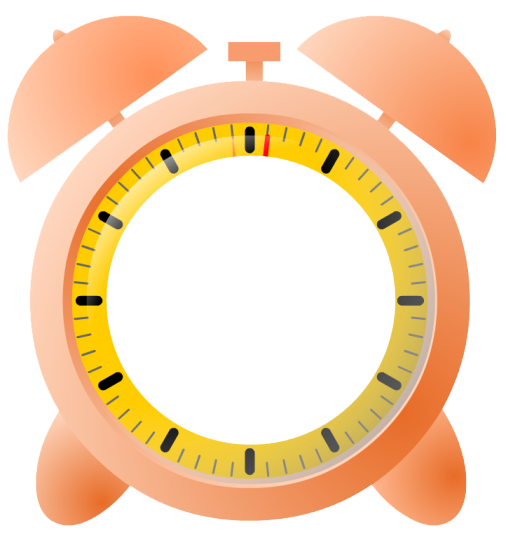 32%
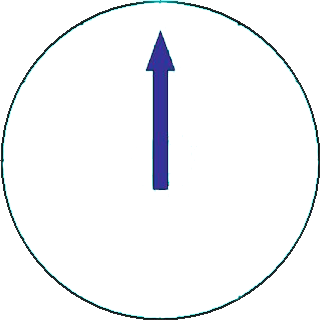 B
96%
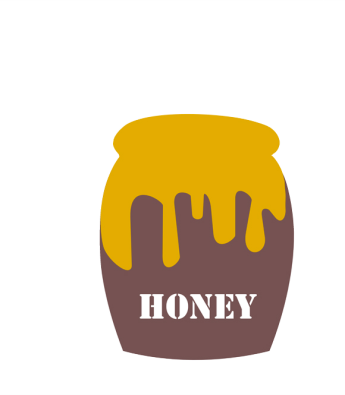 50%
C
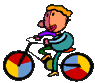 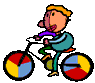 D
30%
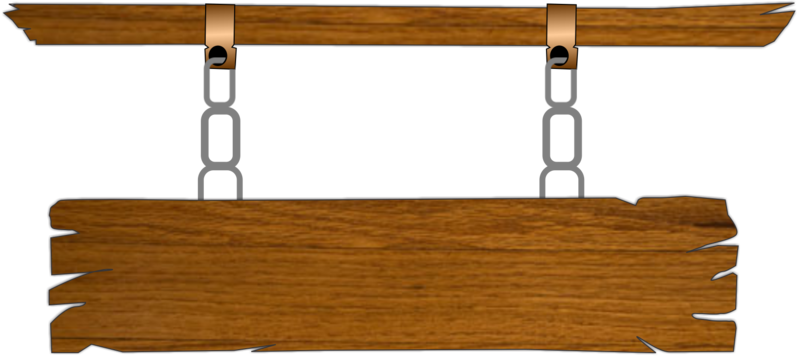 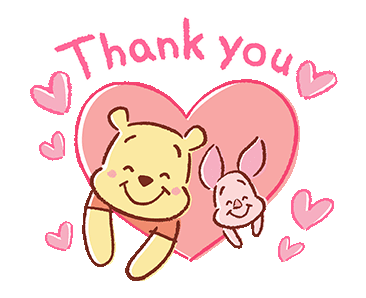 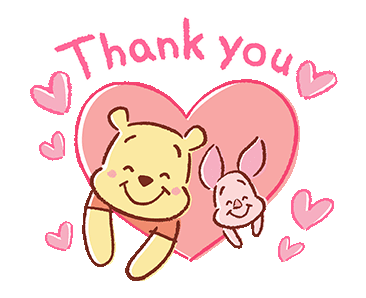 A
6%
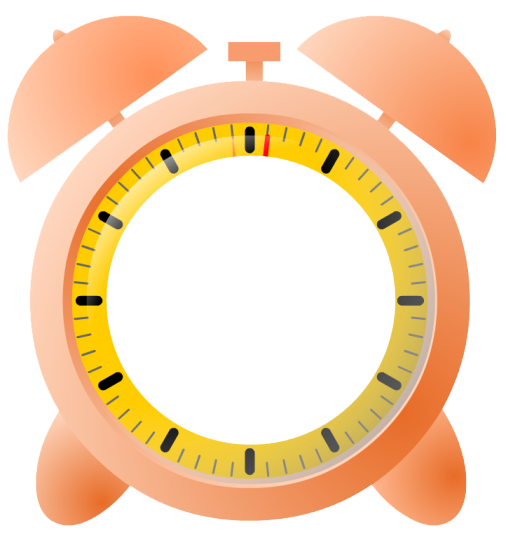 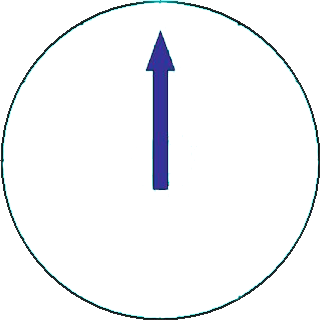 B
60%
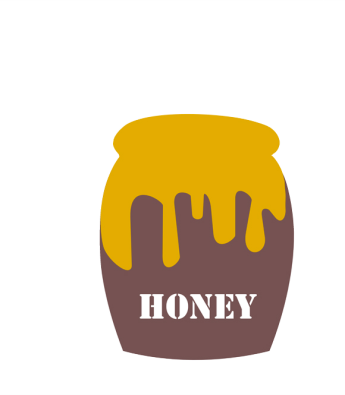 15%
C
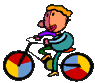 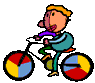 66%
D
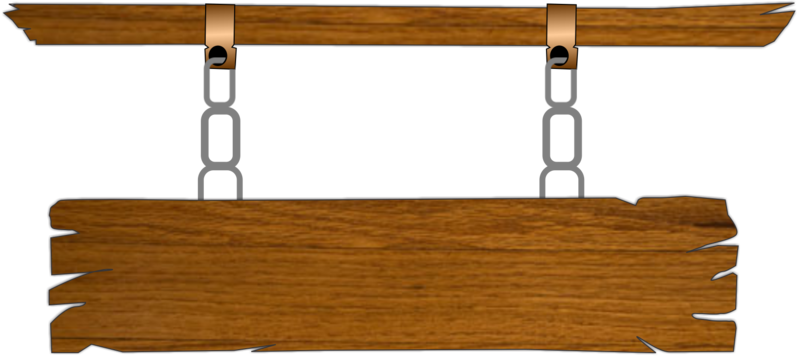 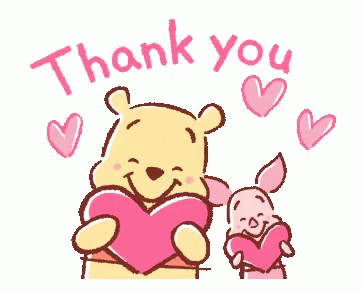 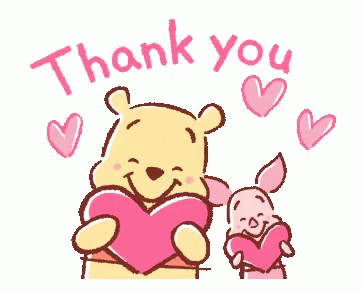 Một lớp học có 48 học sinh, trong đó 
có 24 học sinh nữ. Tìm tỉ số của số học sinh nữ và số học sinh cả lớp?
A
24%
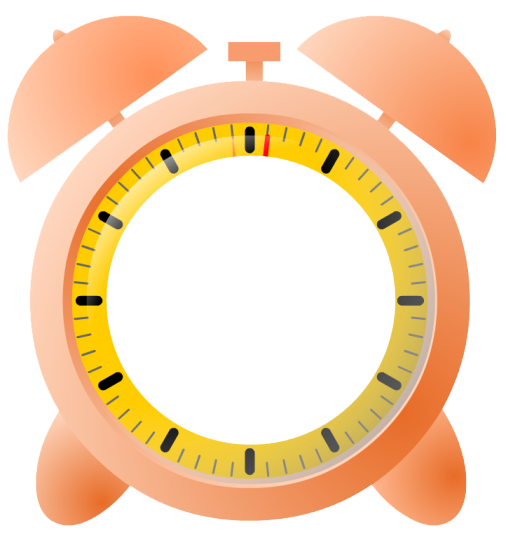 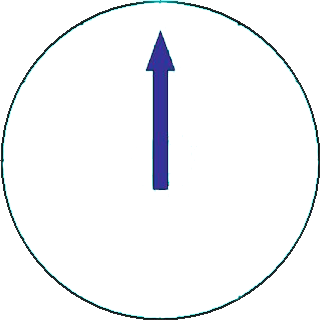 B
30%
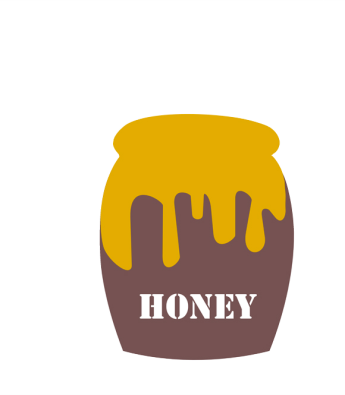 C
48%
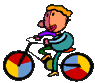 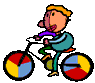 50%
D
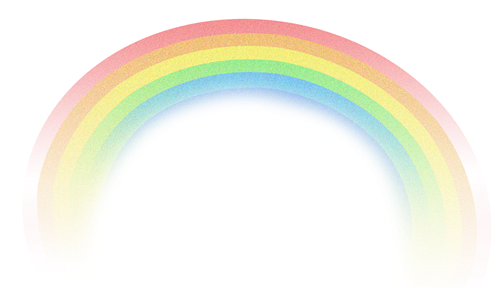 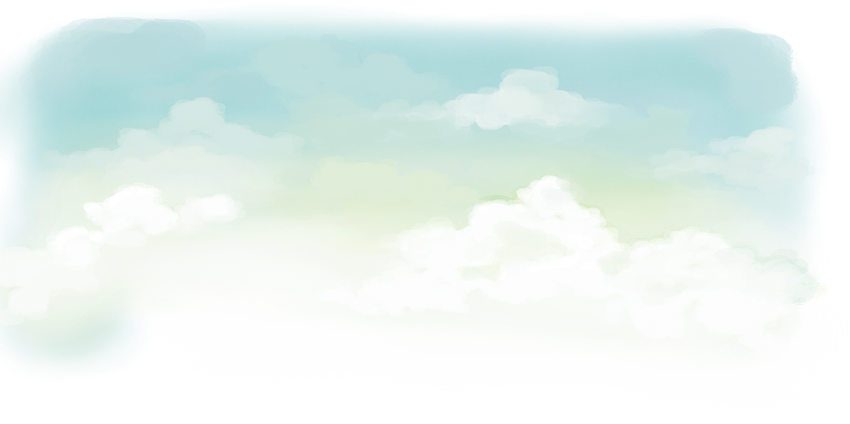 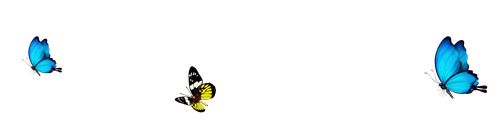 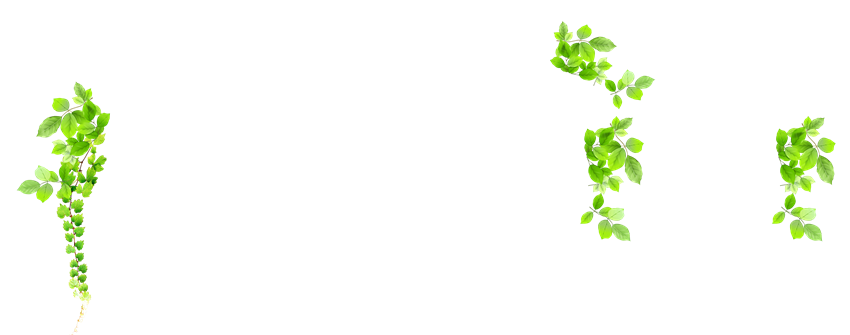 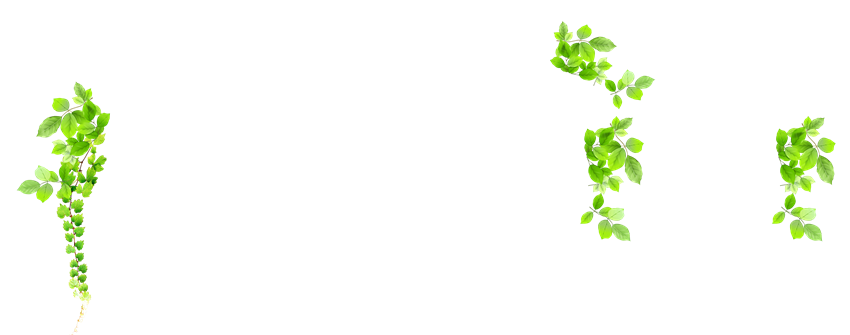 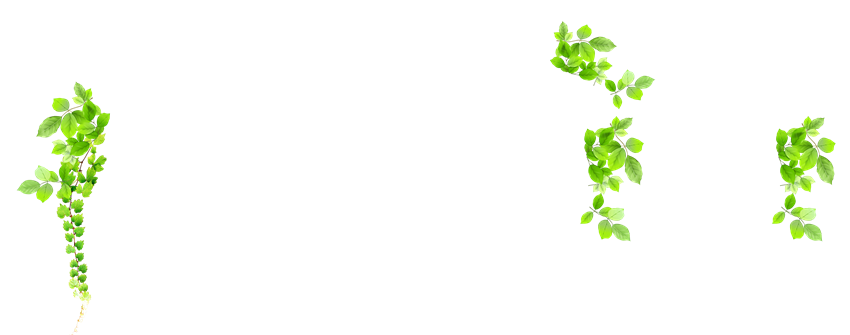 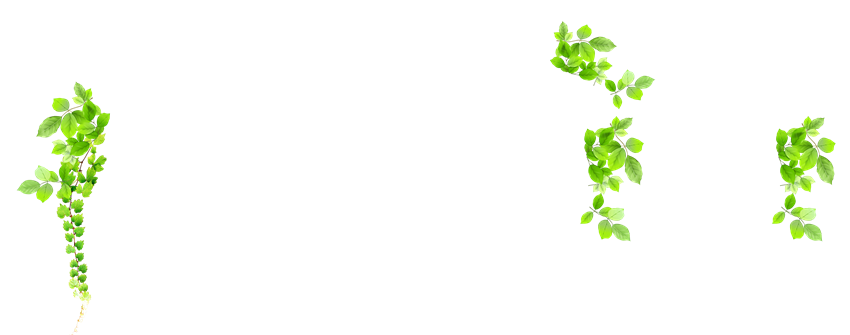 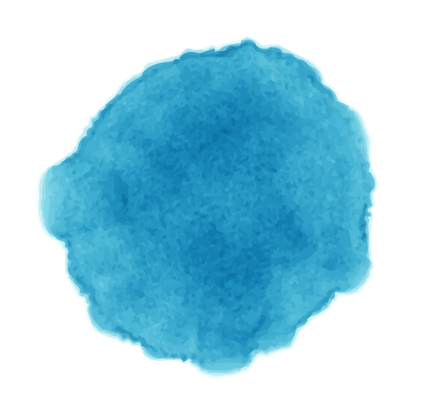 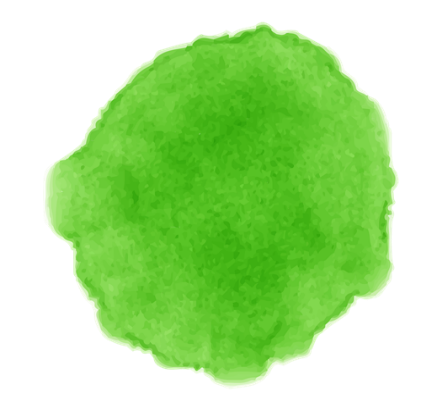 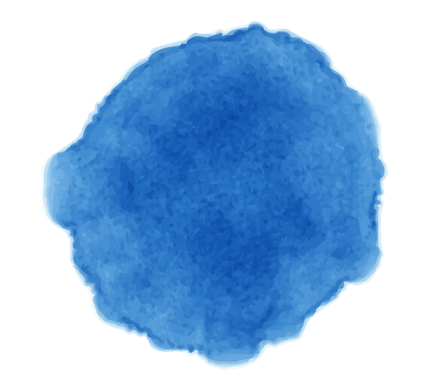 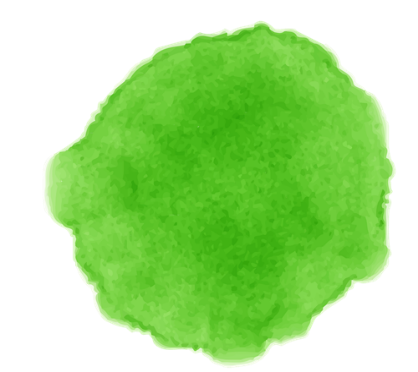 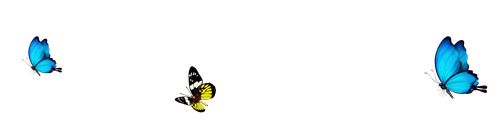 HỌC
LỚP
VẺ
VUI
GIẢI TOÁN VỀ TỈ SỐ PHẦN TRĂM
Sách giáo khoa trang 75
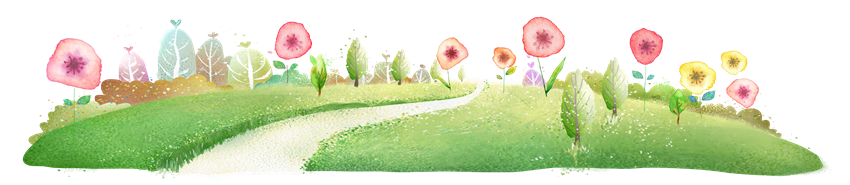 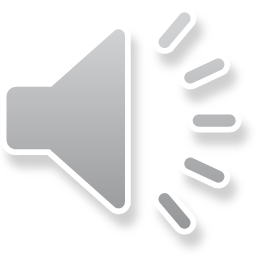 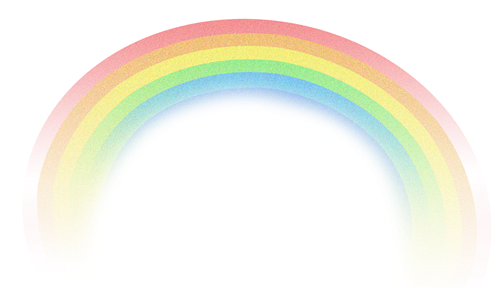 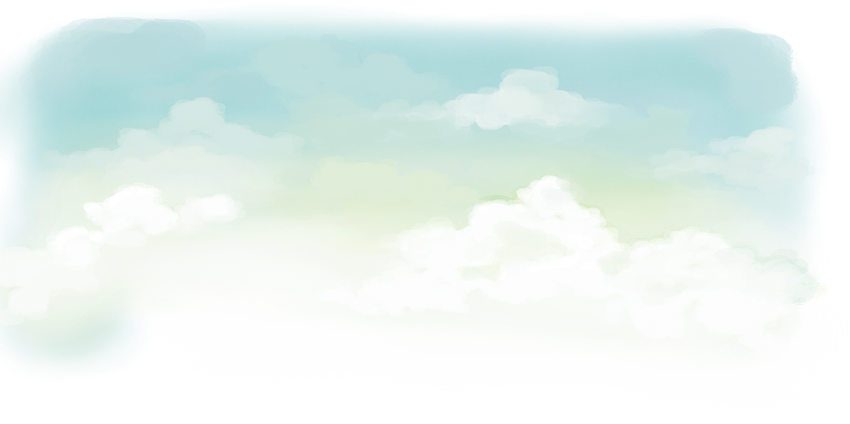 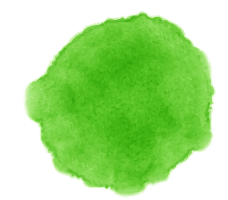 1
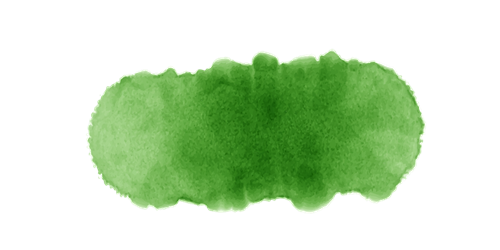 HS biết tìm tỉ số phần trăm của hai số
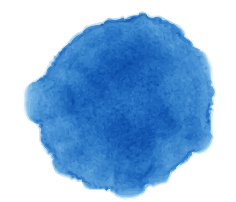 MỤC TIÊU
MỤC TIÊU
2
HS giải được các bài toán đơn giản có nội dung tìm tỉ số phần trăm của hai số
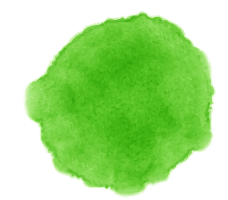 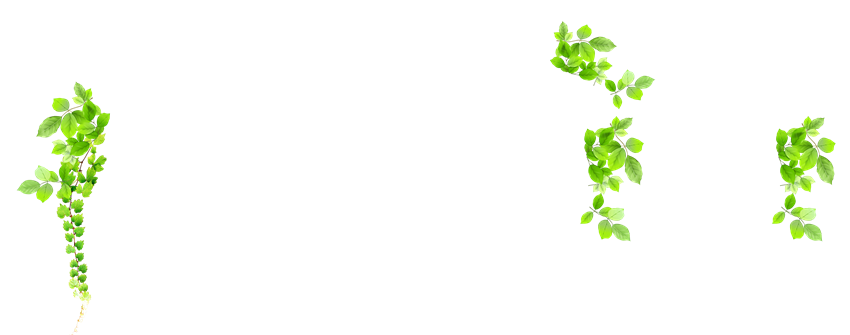 3
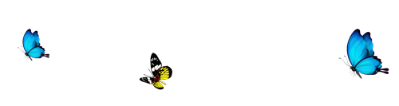 HS tính toán nhanh, chính xác, yêu thích môn học.
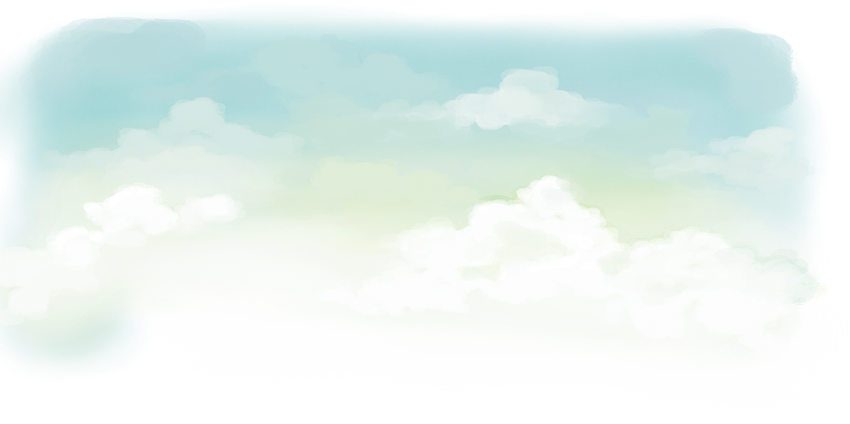 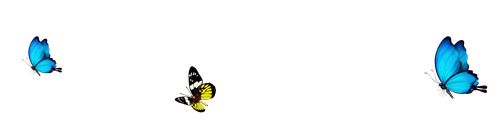 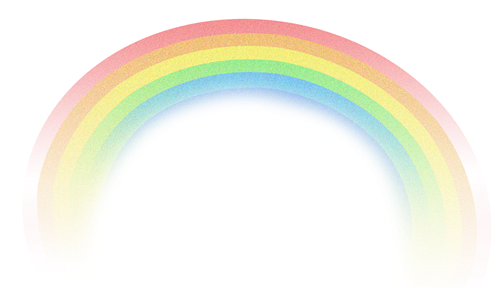 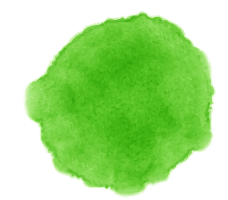 HÌNH THÀNH
KIẾN THỨC MỚI
HÌNH THÀNH
KIẾN THỨC MỚI
02
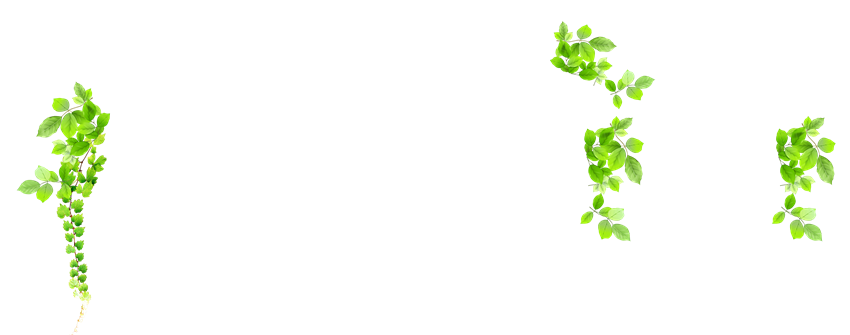 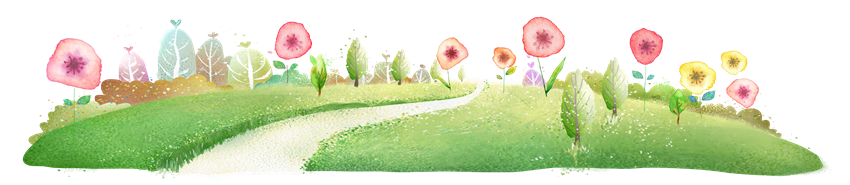 DẠNG 1: TÌM TỈ SỐ PHẦN TRĂM CỦA HAI SỐ
DẠNG 2: TÌM MỘT SỐ PHẦN TRĂM CỦA MỘT SỐ
Ví dụ: Trường tiểu học Vạn Thọ có 600 học sinh, trong đó có 315 học sinh nữ. Tìm tỉ số phần trăm của số học sinh nữ và số học sinh toàn trường.
Tỉ số phần trăm của số học sinh nữ và số học sinh toàn trường là: 
                                           315   :  600   =  0,525
52,5 : 100 =
0,525  x  100 : 100 =
52,5%
Vậy tỉ số phần trăm của số học sinh nữ và số học sinh toàn trường là 52,5%
Thông thường ta viết gọn cách tính như sau:
         315  :  600  =  0,525  =  52,5%
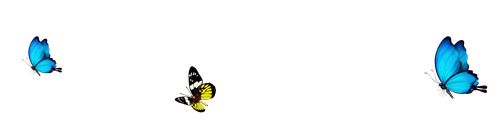 Ví dụ: Trường tiểu học Vạn Thọ có 600 học sinh, trong đó có 315 học sinh nữ. Tìm tỉ số phần trăm của số học sinh nữ và số học sinh toàn trường.
Bài giải
Tỉ số phần trăm của số học sinh nữ và số học sinh toàn trường là:
315 : 600 = 0,525
0,525 = 52,5%
Đáp số: 52,5%
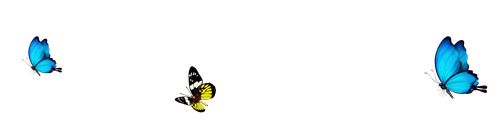 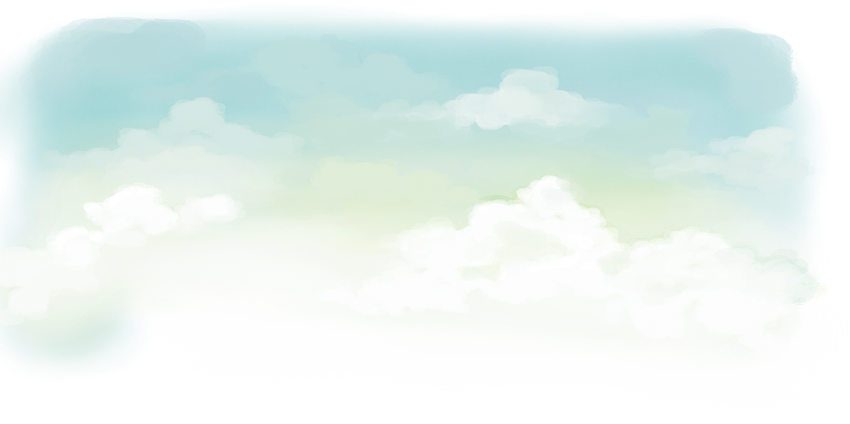 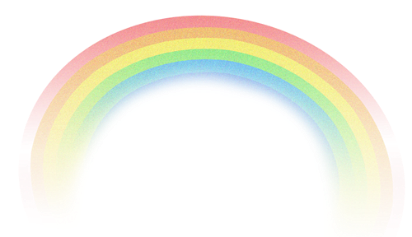 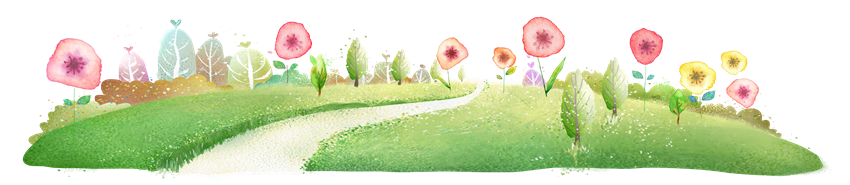 *Muốn tìm tỉ số phần trăm của hai số 315 và 600 ta làm như thế nào?
Ghi nhớ:
Muốn tìm tỉ số phần trăm của hai số  315 và 600 ta làm như sau:
- Tìm  thương của 315 và 600.
- Nhân thương đó với 100 và viết thêm kí hiệu % vào bên phải tích tìm được.
Lưu ý: Tỉ số phần trăm đã mở rộng thêm a % với a là số thập phân.
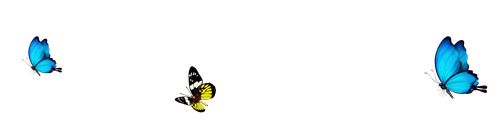 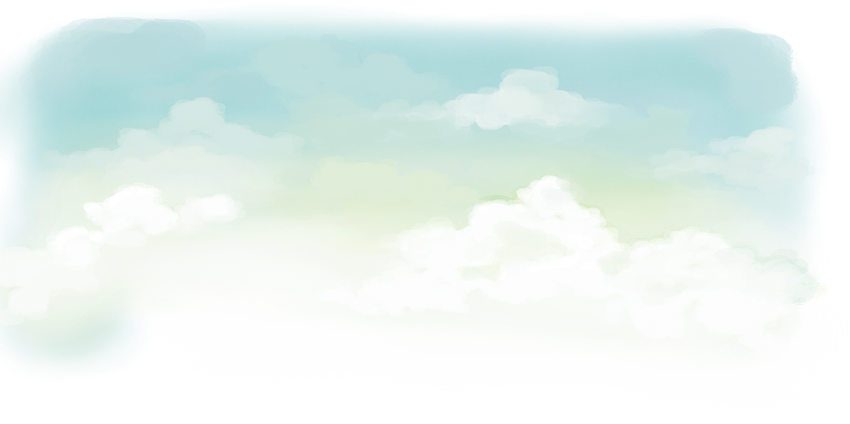 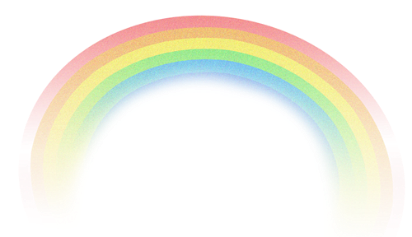 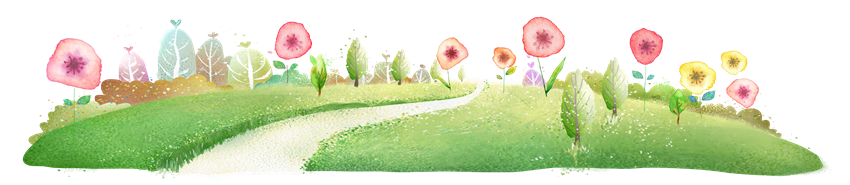 Bài toán
Trong 80 kg nước biển có 2,8 kg muối. Tìm tỉ số phần trăm của lượng muối trong nước biển.
Bài giải
Tỉ số phần trăm của lượng muối trong nước biển là:
2,8  :  80   =  0,035  = 3,5%
Đáp số: 3,5 %
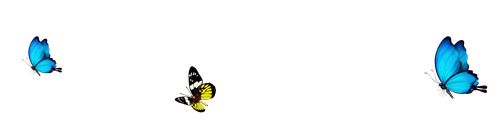 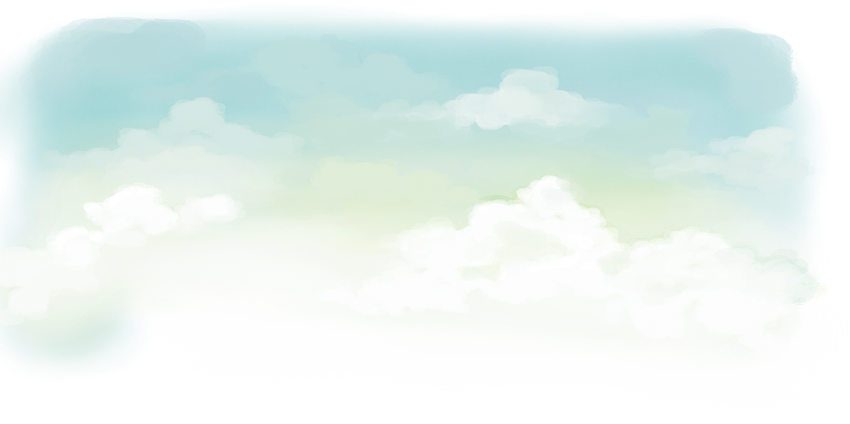 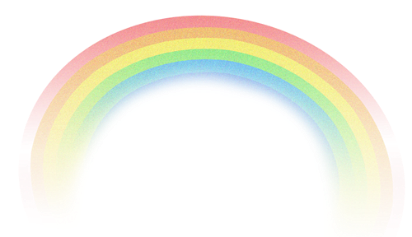 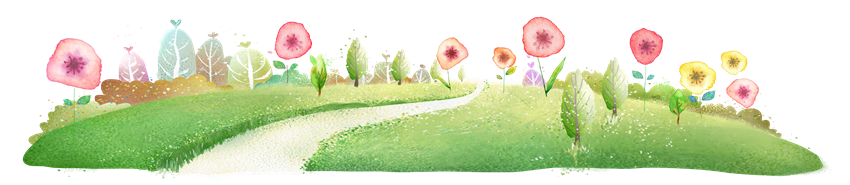 Kết luận
Muốn tìm phần trăm của hai số ta làm như thế nào?
Muốn tìm phần trăm của hai số ta làm như sau:
   - Tìm thương của hai số.
   - Nhân thương đó với 100 rồi viết thêm kí hiệu %.
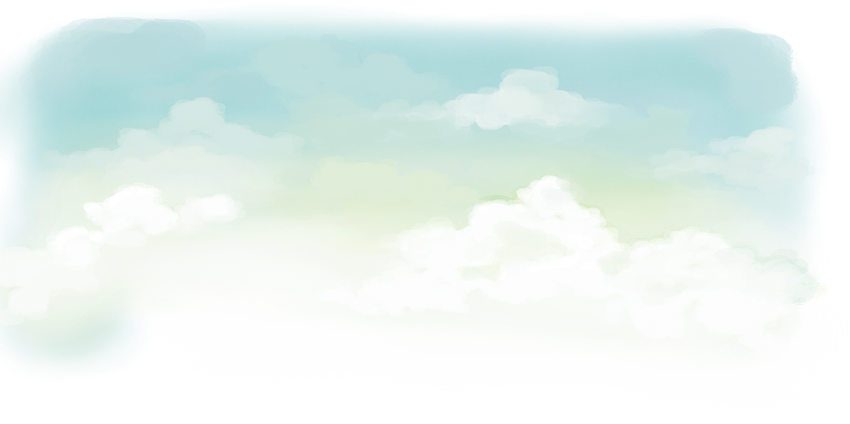 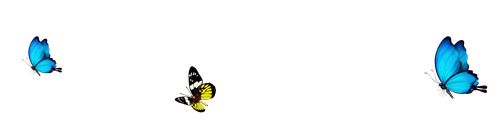 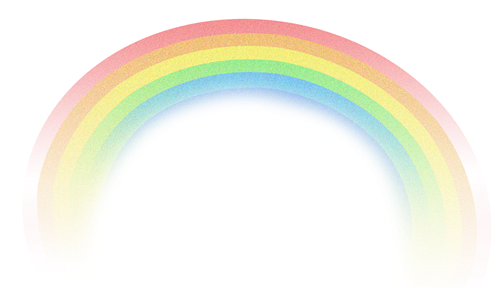 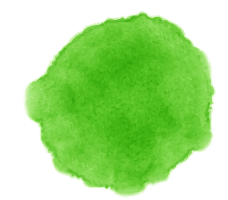 LUYỆN TẬP
THỰC HÀNH
LUYỆN TẬP
THỰC HÀNH
03
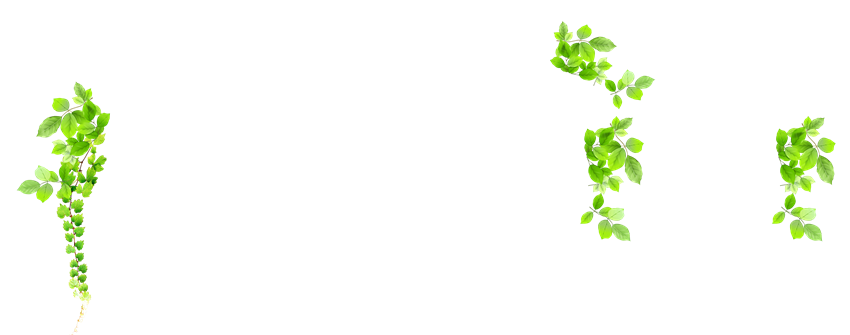 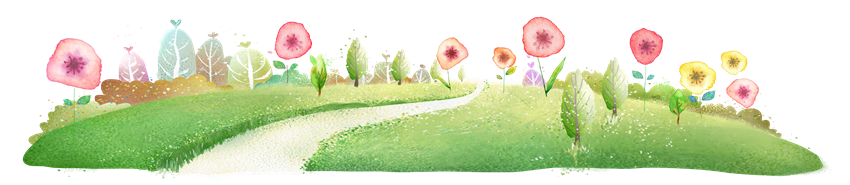 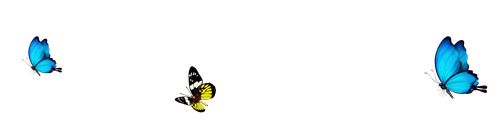 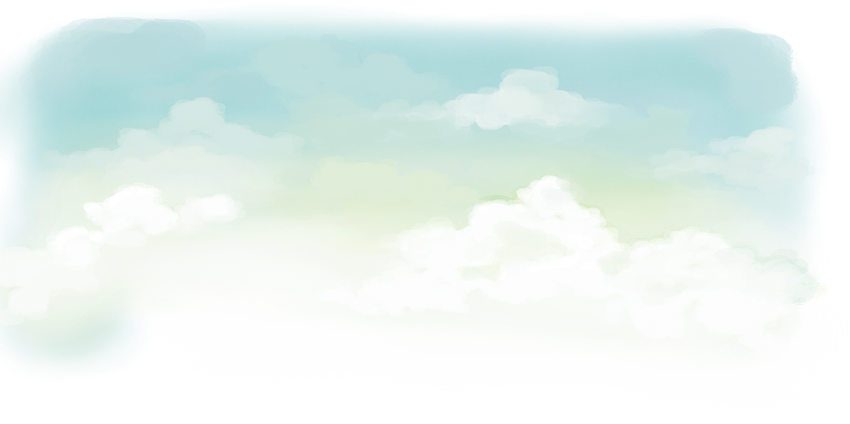 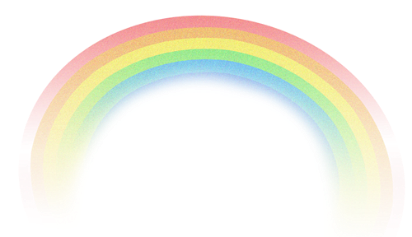 Bài 1
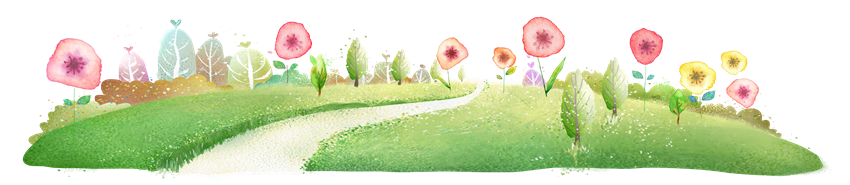 Viết thành tỉ số phần trăm (theo mẫu):
0,57              0,3             0,234            1,35
Mẫu : 0,57  = 57 %
0,57 = 57 %
0,3 = 30 %
1,35 = 135 %
0,234 = 23,4 %
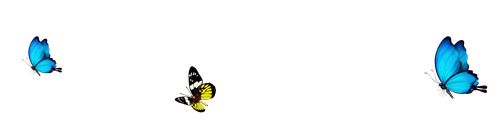 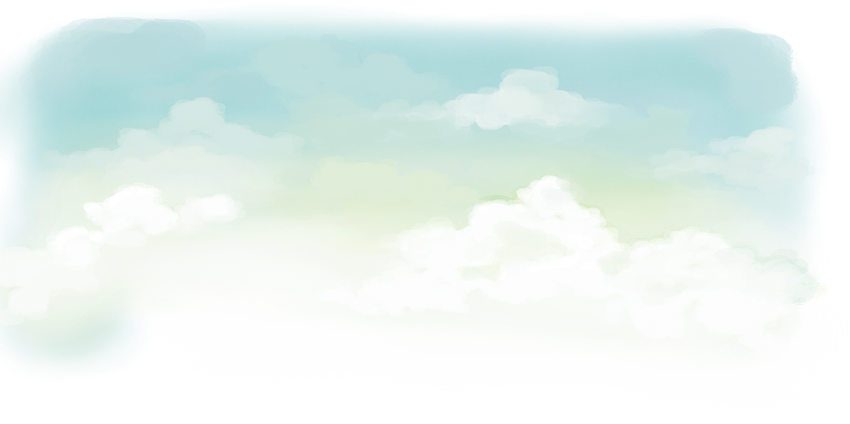 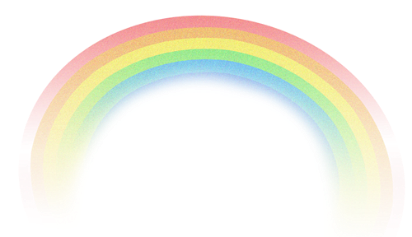 Bài 2
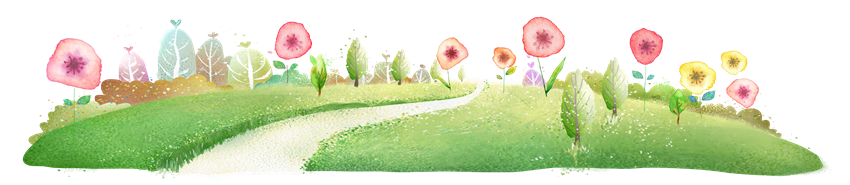 Tính tỉ số phần trăm của hai số (theo mẫu):
19 và 30              b)  45 và 61                  c) 1,2  và 26.
Mẫu: 19  :  30  =  0,6333... =  63,33 %
45  :  61  =  0,7377... =  73,77 %
1,2  :  26  =  0,0461... =  4,61%
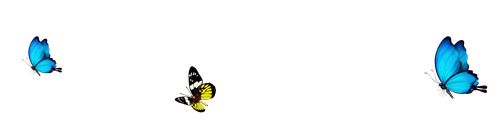 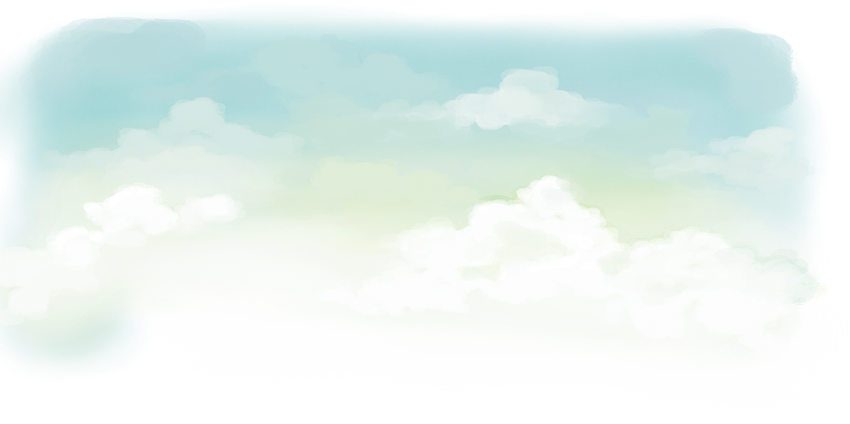 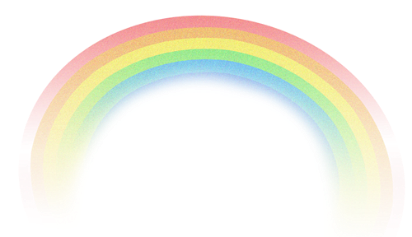 Bài 3
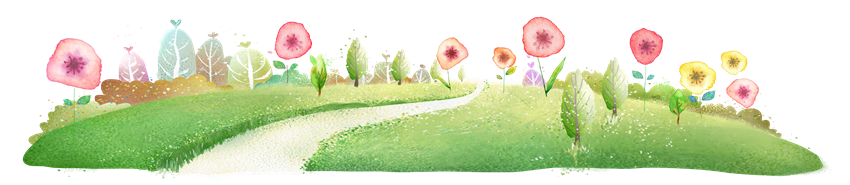 Một lớp học có 25 học sinh, trong đó có 13 học sinh nữ. Hỏi số học sinh nữ chiếm bao nhiêu phần trăm số học sinh của lớp học đó?
Bài giải
Tóm tắt:
Lớp có: 25 HS
       Nữ: 13 HS
Tỉ số phần trăm của số học sinh nữ và số học sinh cả lớp là:
Tỉ số phần trăm của số HS nữ và HS cả lớp :…?
13  :  25  = 0,52 = 52%
Đáp số: 52%
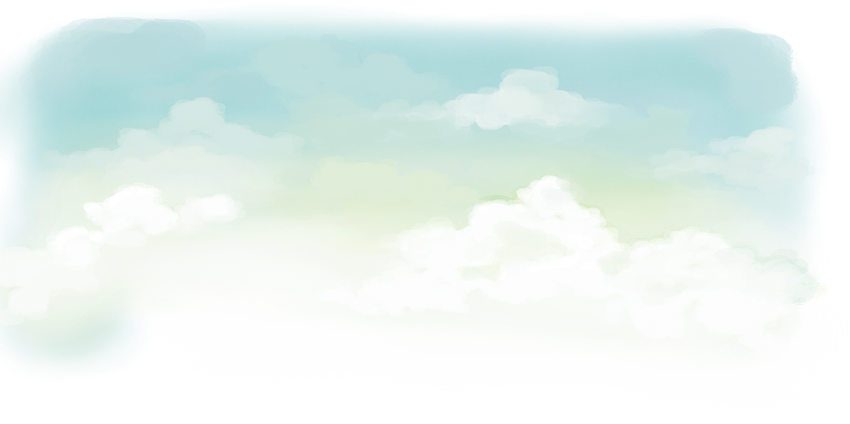 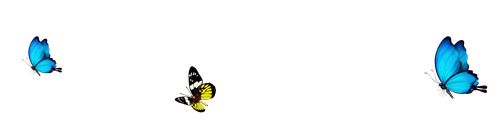 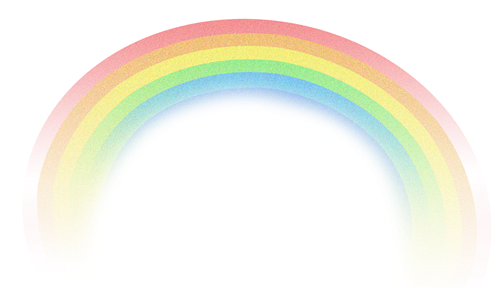 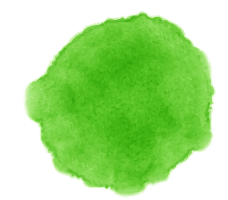 VẬN DỤNG
VẬN DỤNG
04
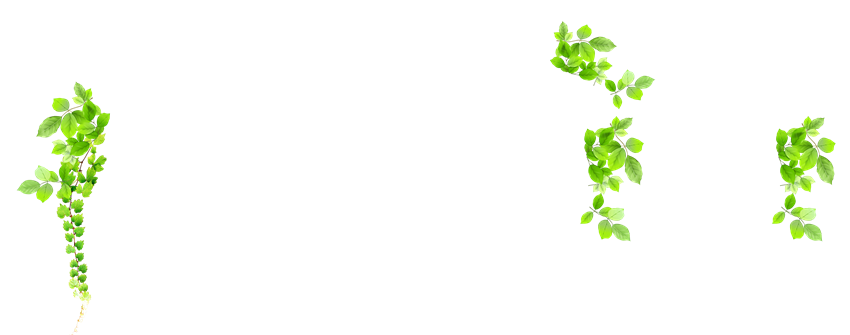 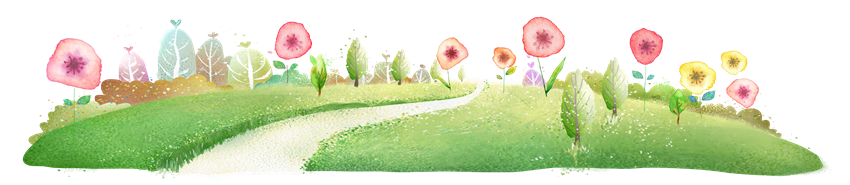 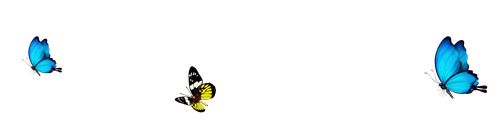 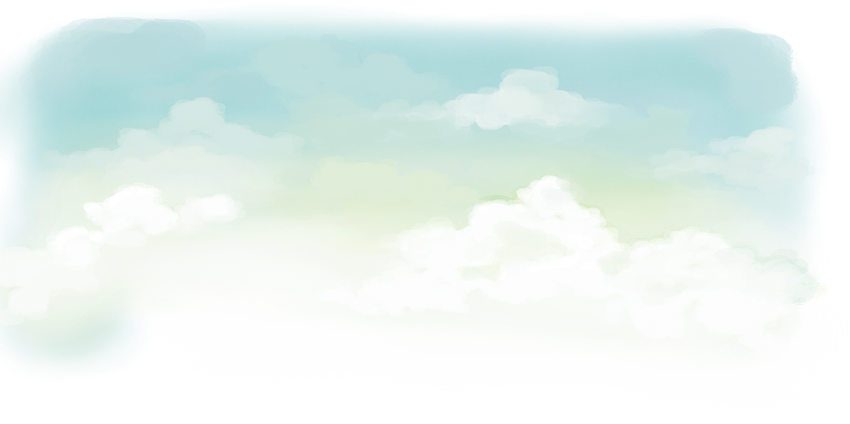 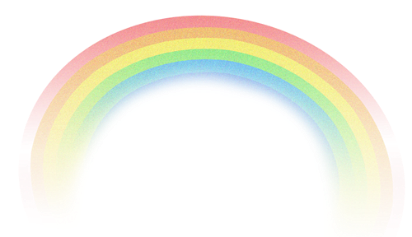 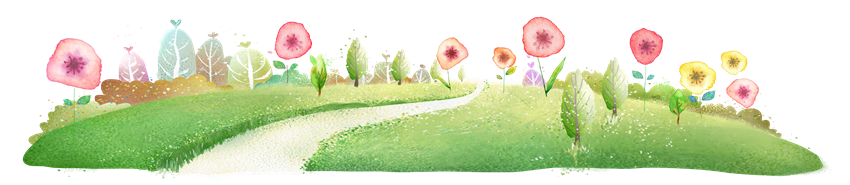 Con suy nghĩ và trả lời:
CÁCH TÌM
TỈ SỐ PHẦN TRĂM CỦA HAI SỐ
CÁCH TÌM 
TỈ SỐ PHẦN TRĂM CỦA HAI SỐ
- Tìm thương của hai số.
- Nhân thương đó với 100 rồi viết thêm kí hiệu % vào bên phải số tìm được.
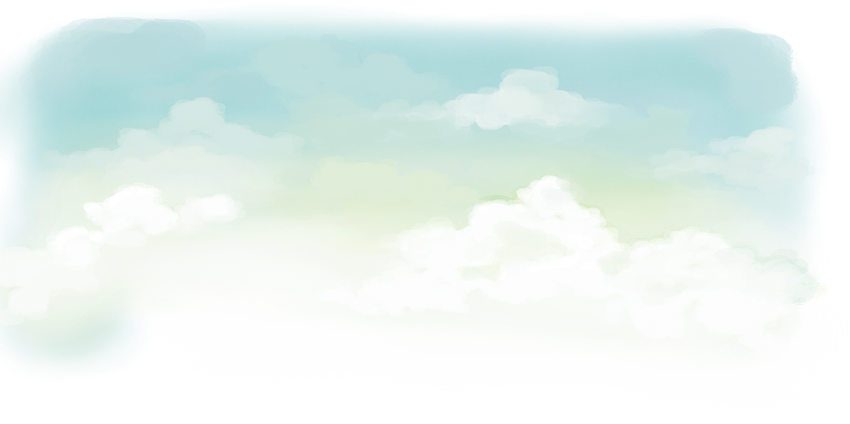 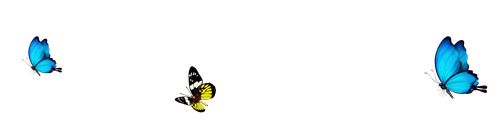 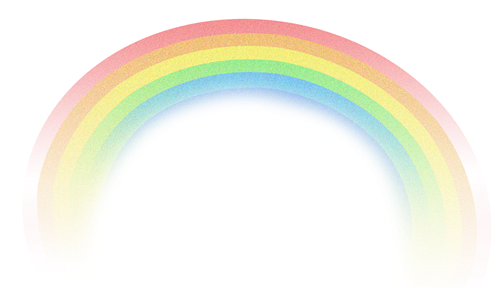 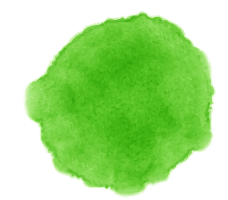 04
Cảm ơn các con HS!
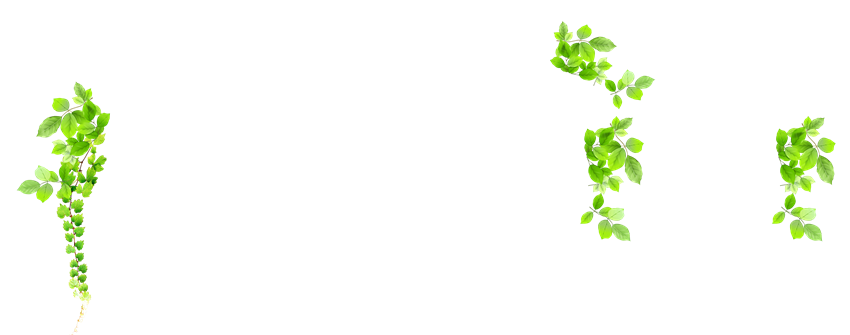 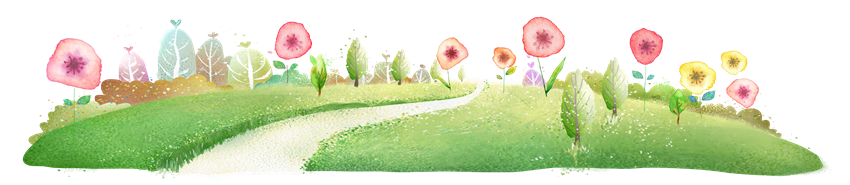